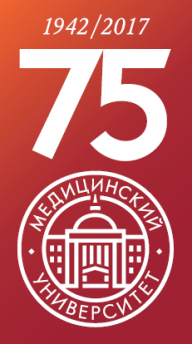 КрасГМУ – ВУЗ здорового образа жизни
МЕДИЦИНСКИЕ СТРУКТУРНЫЕ ПОДРАЗДЕЛЕНИЯ КрасГМУ
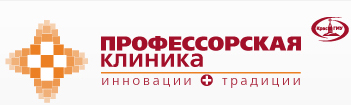 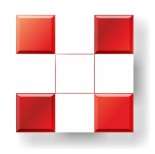 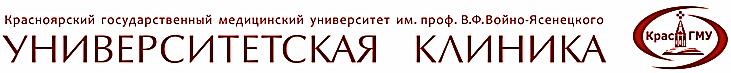 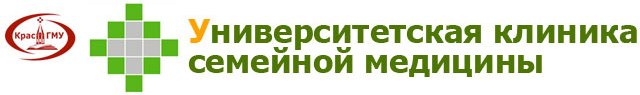 Отделение общей 
врачебной практики
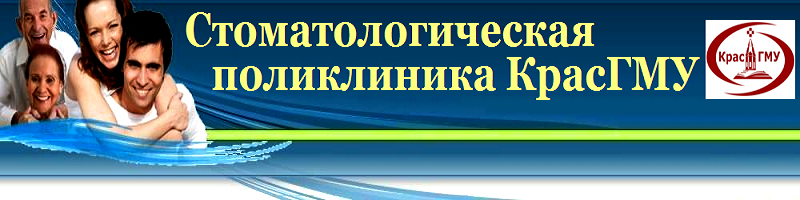 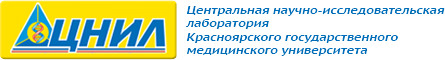 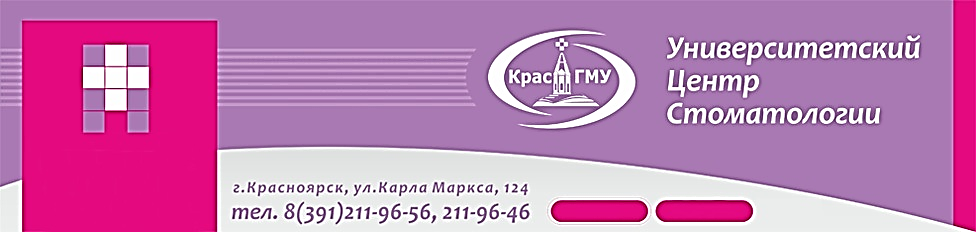 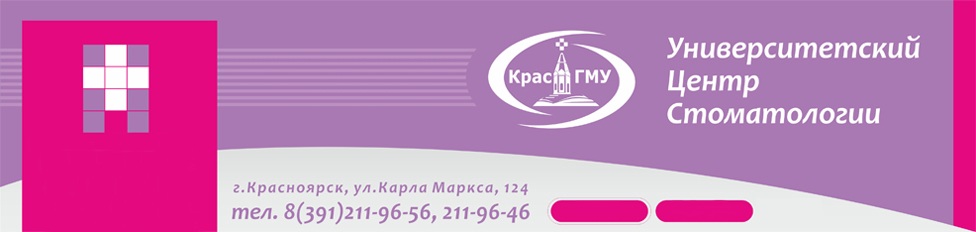 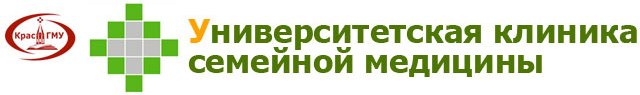 КЛИНИКА СЕМЕЙНОЙ МЕДИЦИНЫ (ОВП)
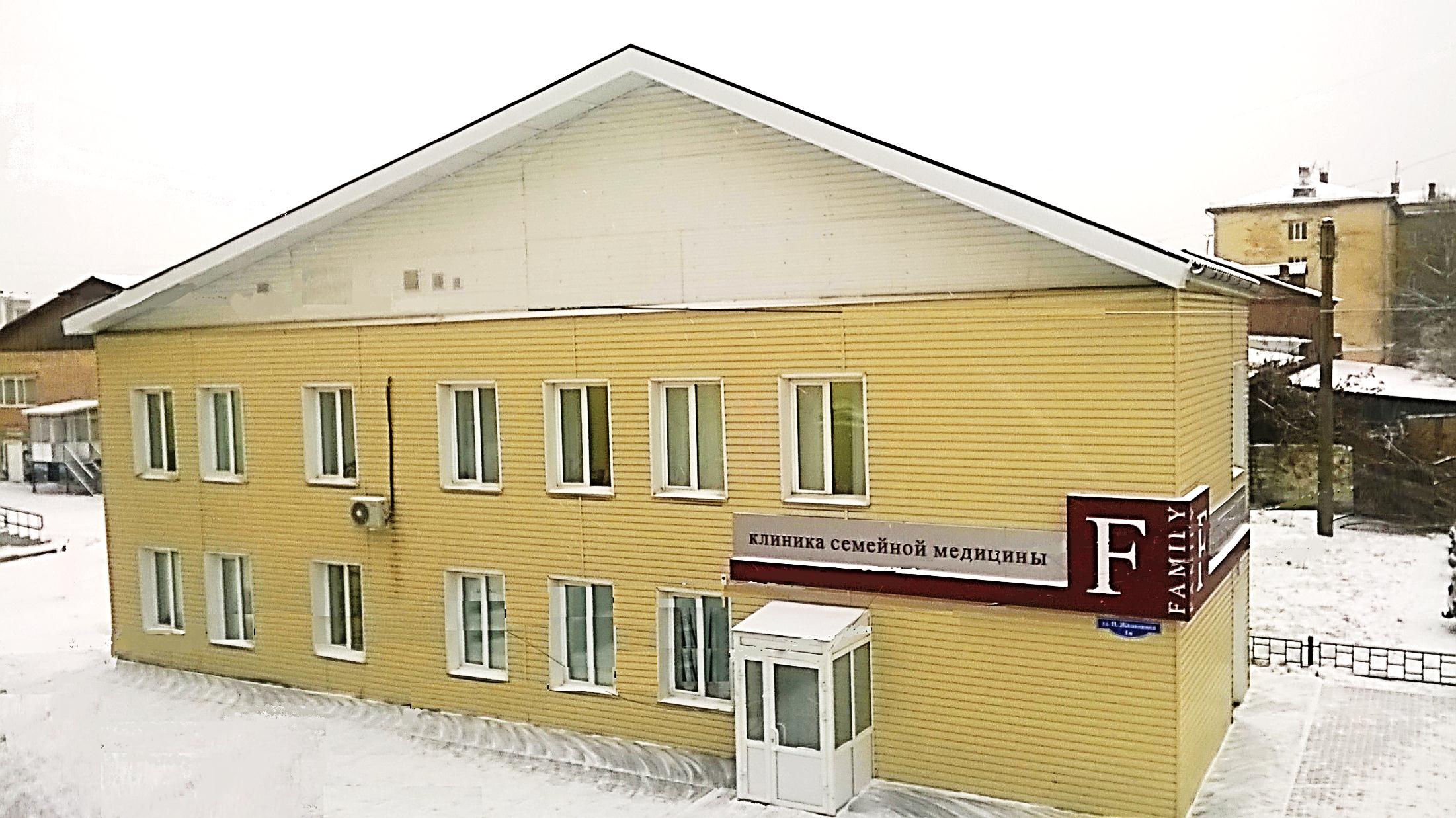 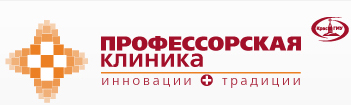 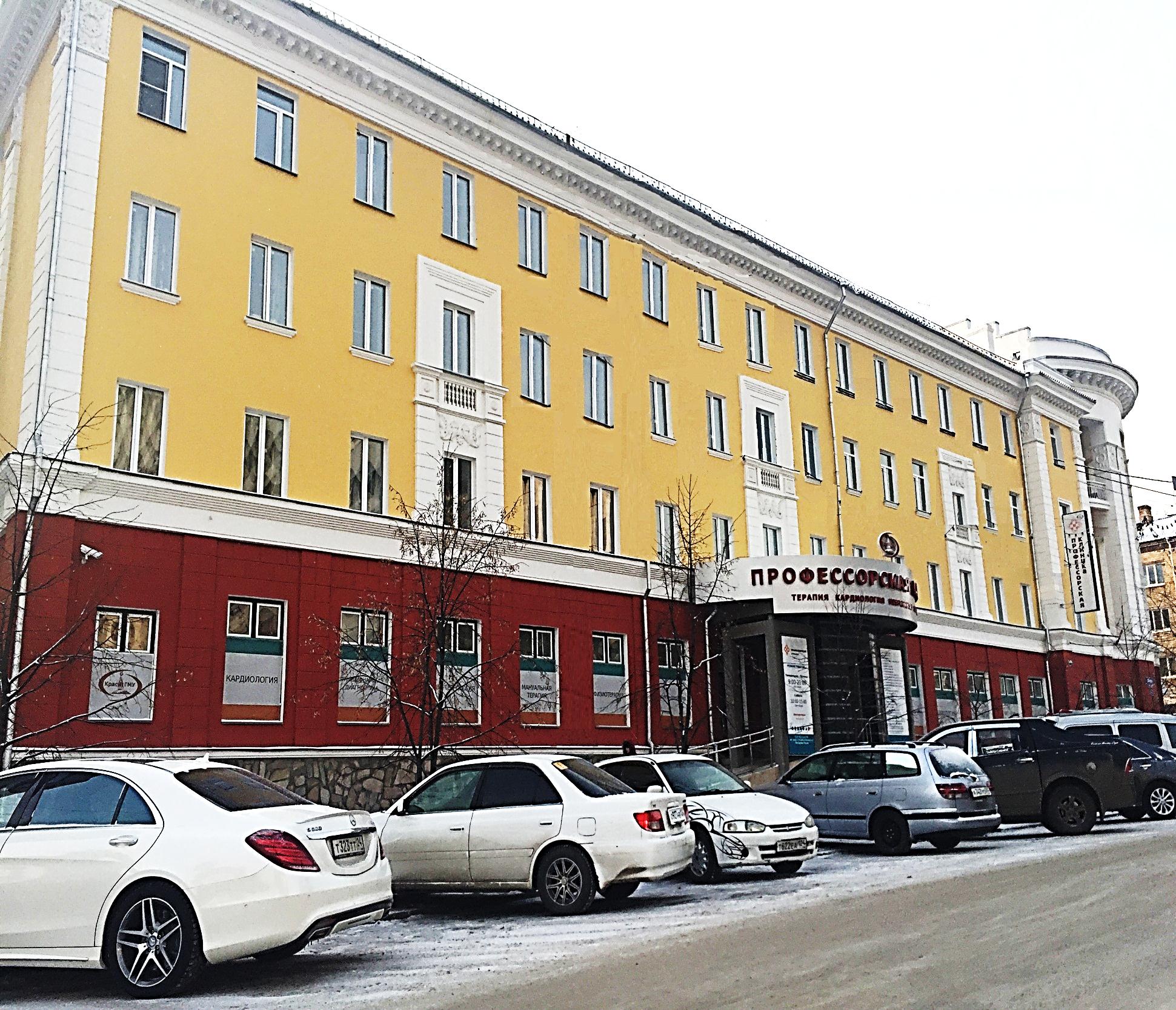 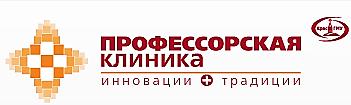 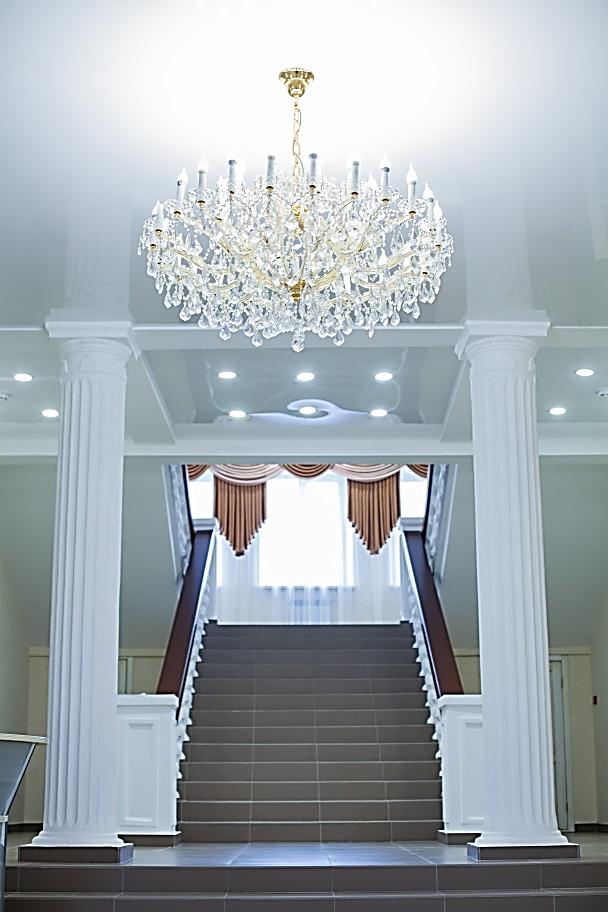 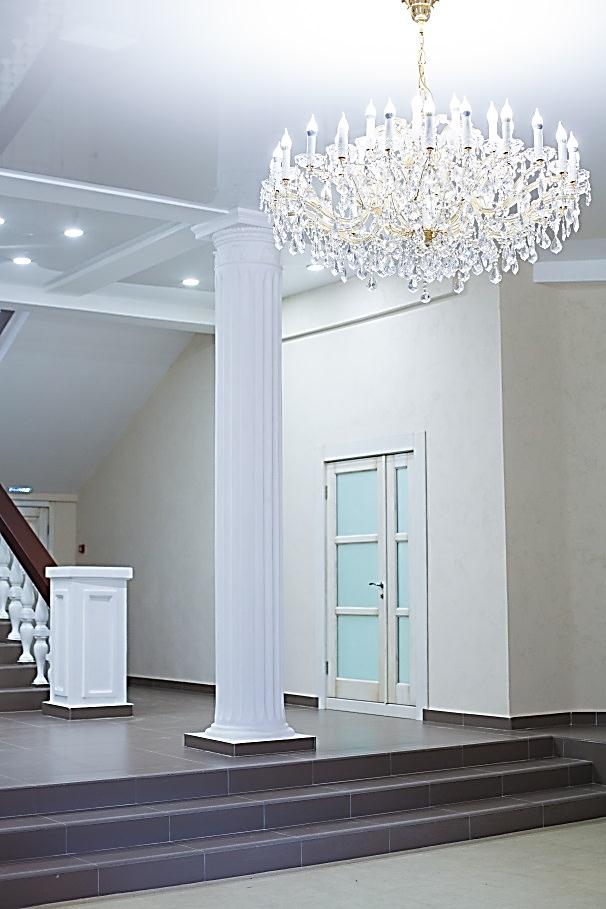 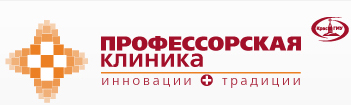 ХИРУРГИЧЕСКОЕ ОТДЕЛЕНИЕ ПРОФЕССОРСКОЙ КЛИНИКИ
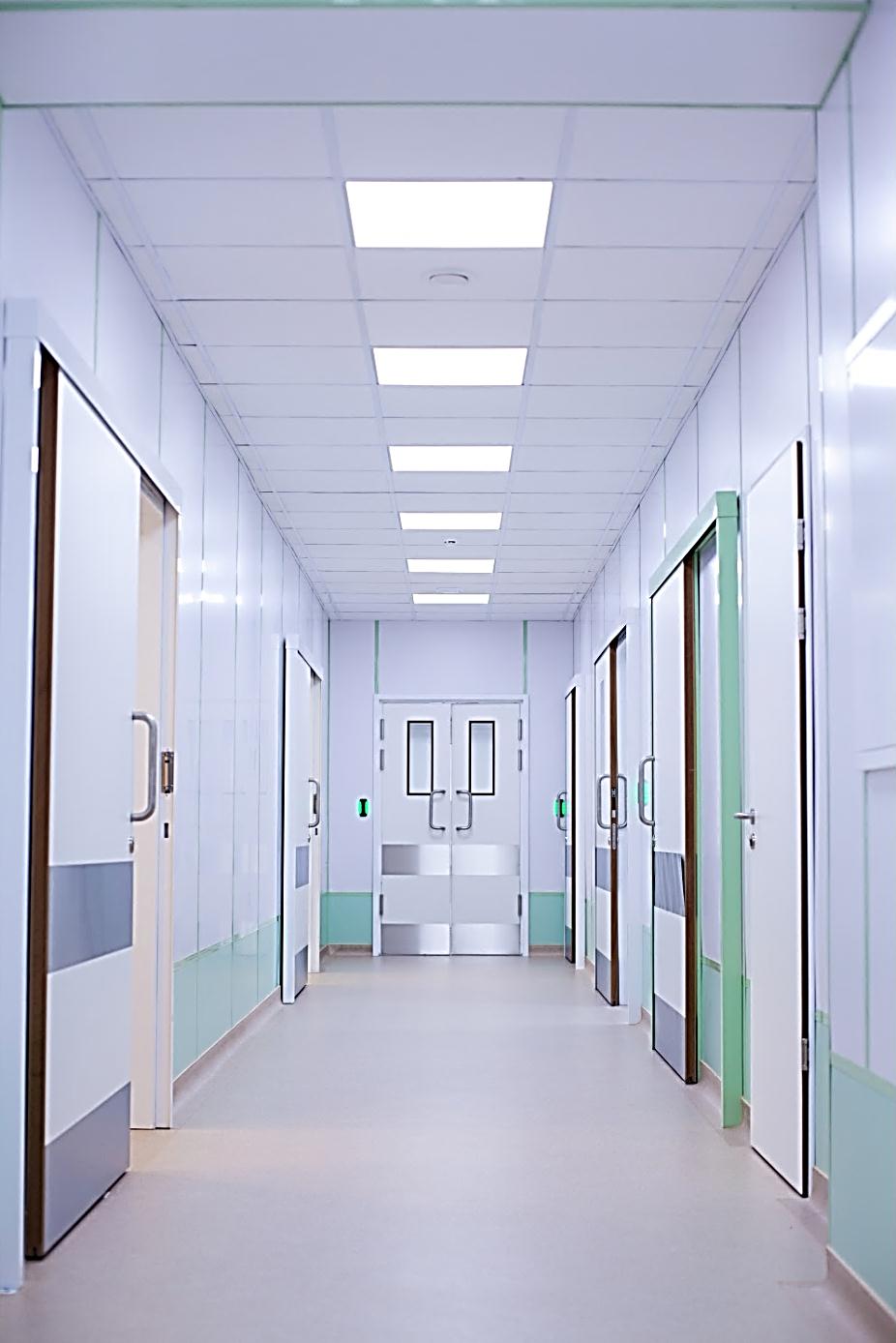 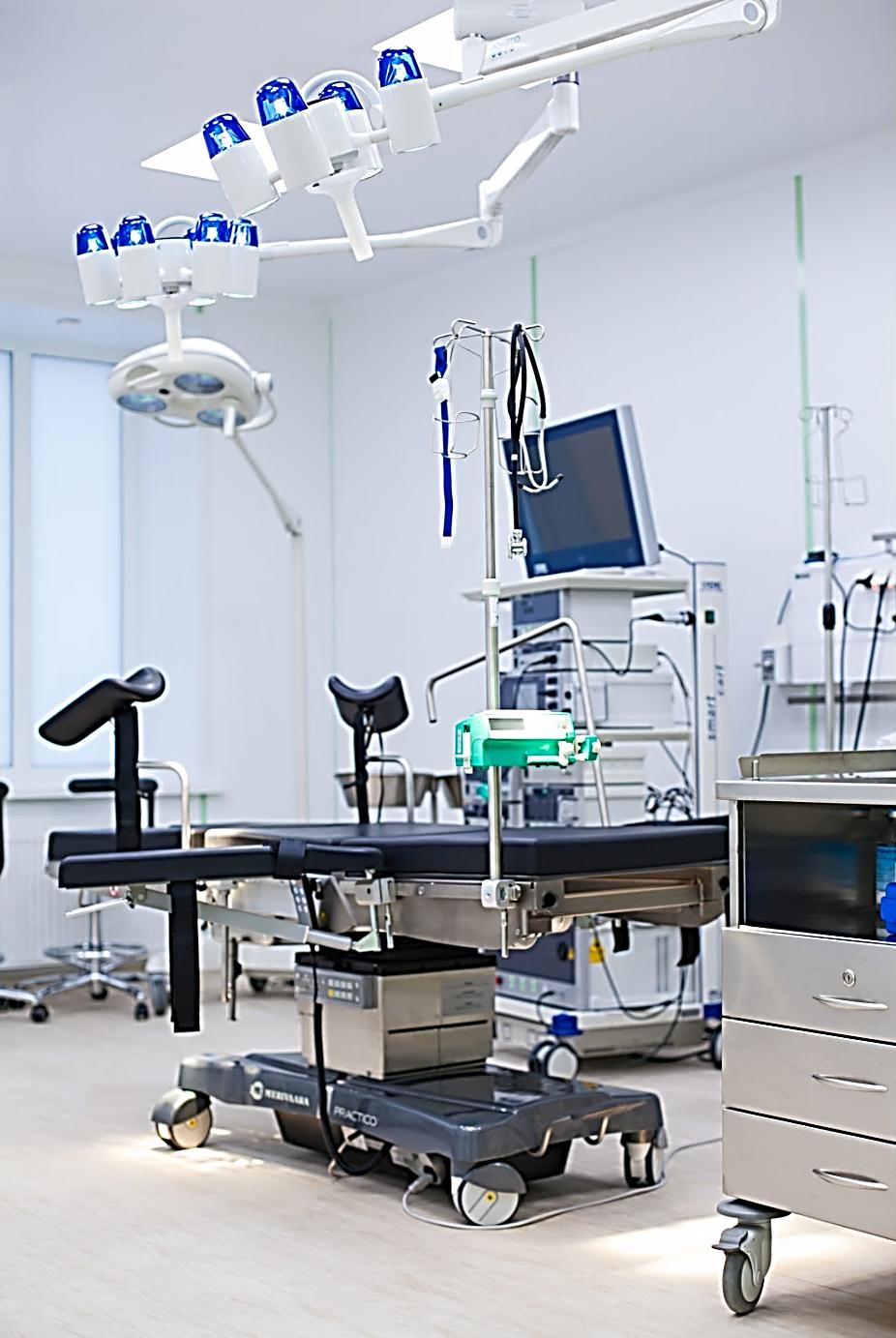 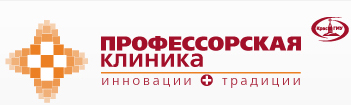 ХИРУРГИЧЕСКОЕ ОТДЕЛЕНИЕ
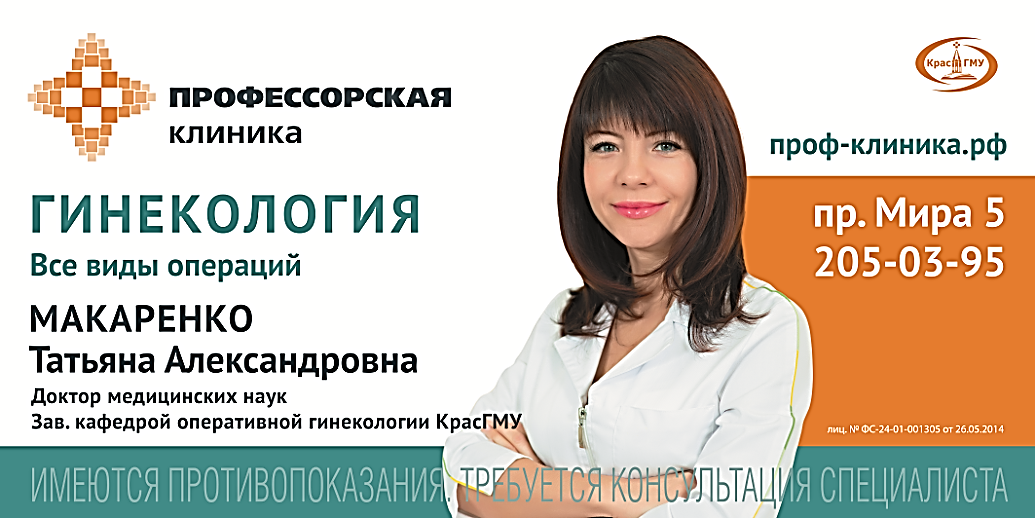 Макаренко Т. А. – ЭНДОСКОПИЧЕСКАЯ ГИНЕКОЛОГИЯ
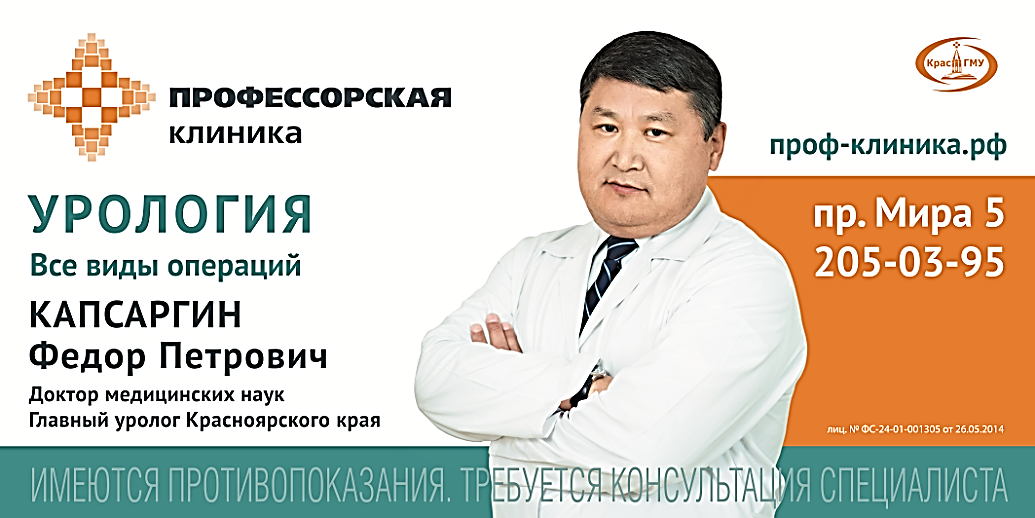 Капсаргин Ф. П.- ЭНДОСКОПИЧЕСКАЯ УРОЛОГИЯ
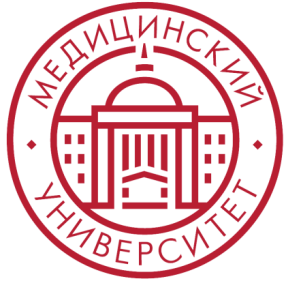 Консультативные приемы профессоров КрасГМУ
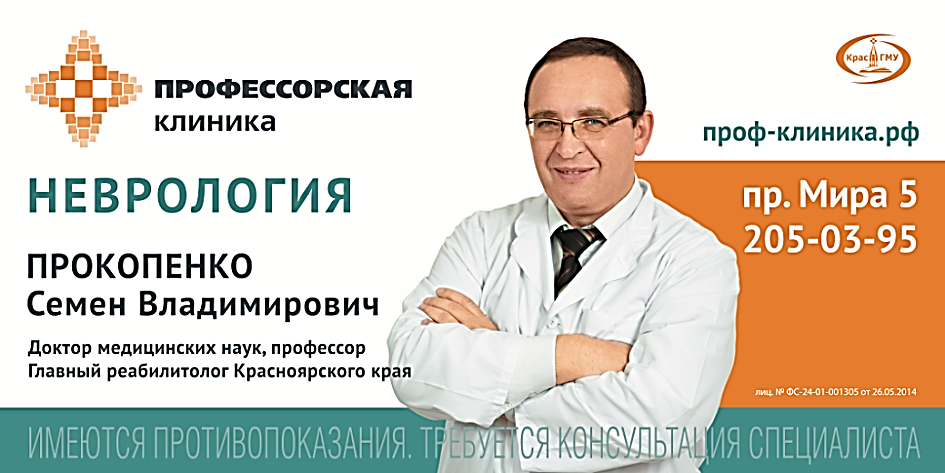 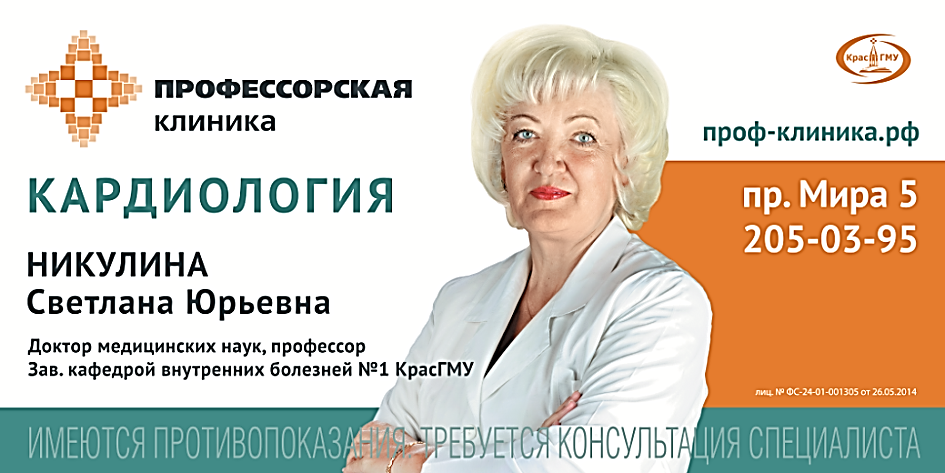 Университетская клиника КрасГМУ
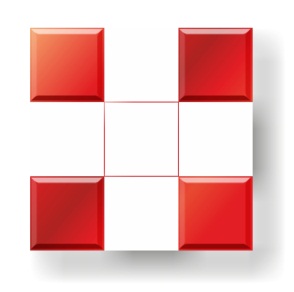 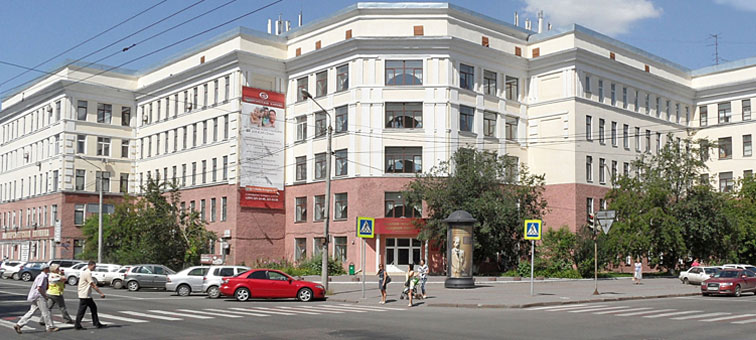 В Университетской клинике работает  40 врачей, в том числе 
8 докторов медицинских наук 
16 кандидатов медицинских наук
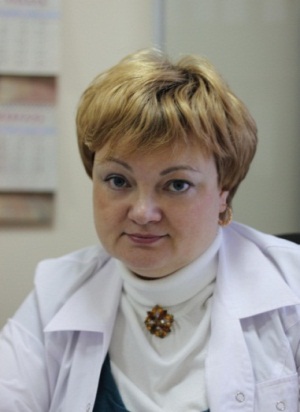 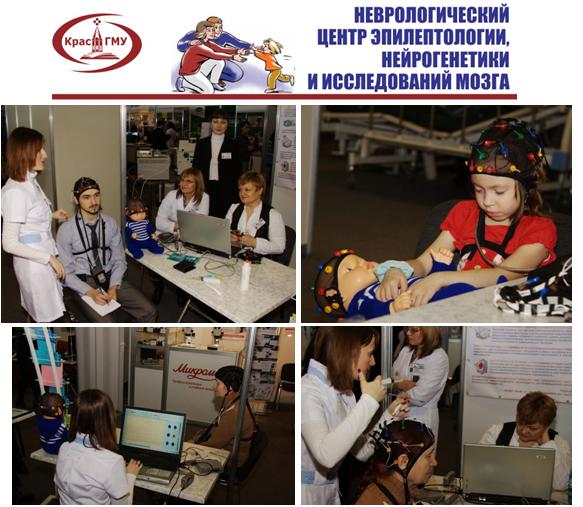 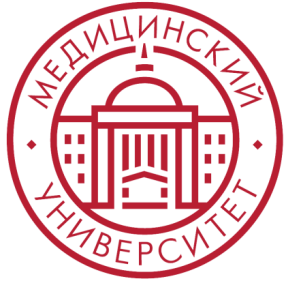 Консультационные приемы сотрудников КрасГМУ в 2017 г.
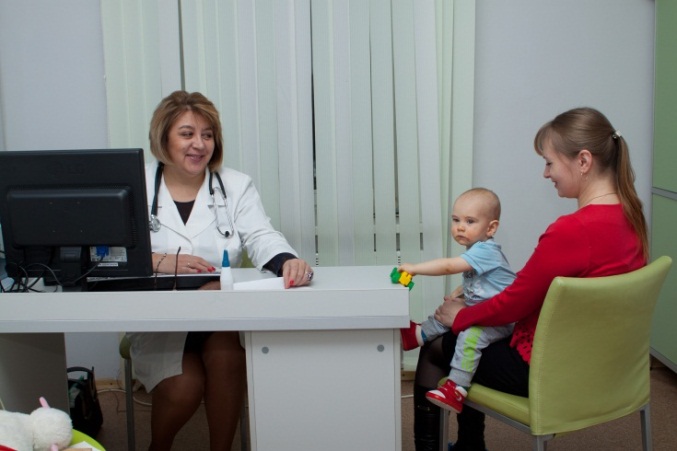 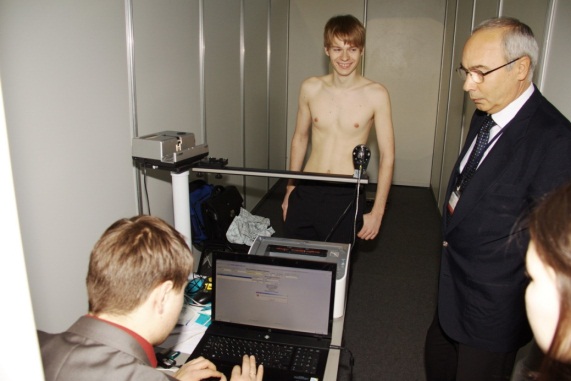 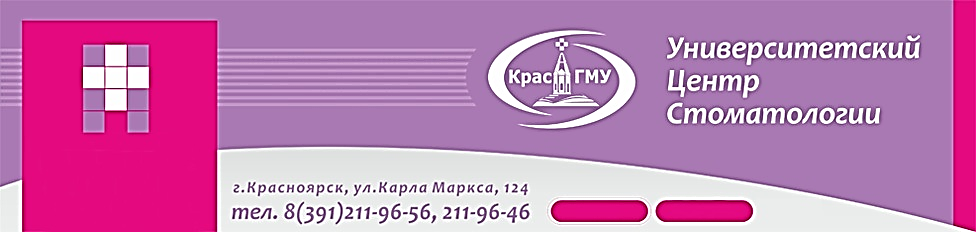 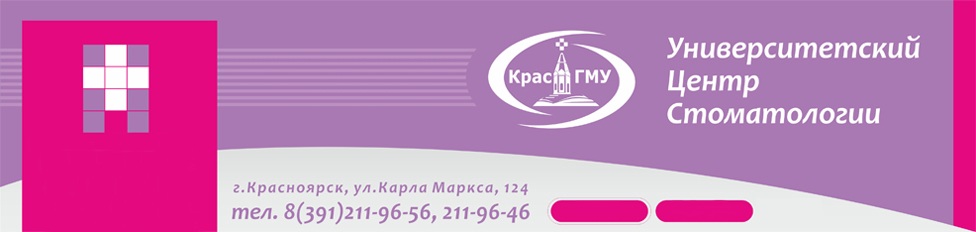 В штате Центра работает 9 врачей-стоматологов
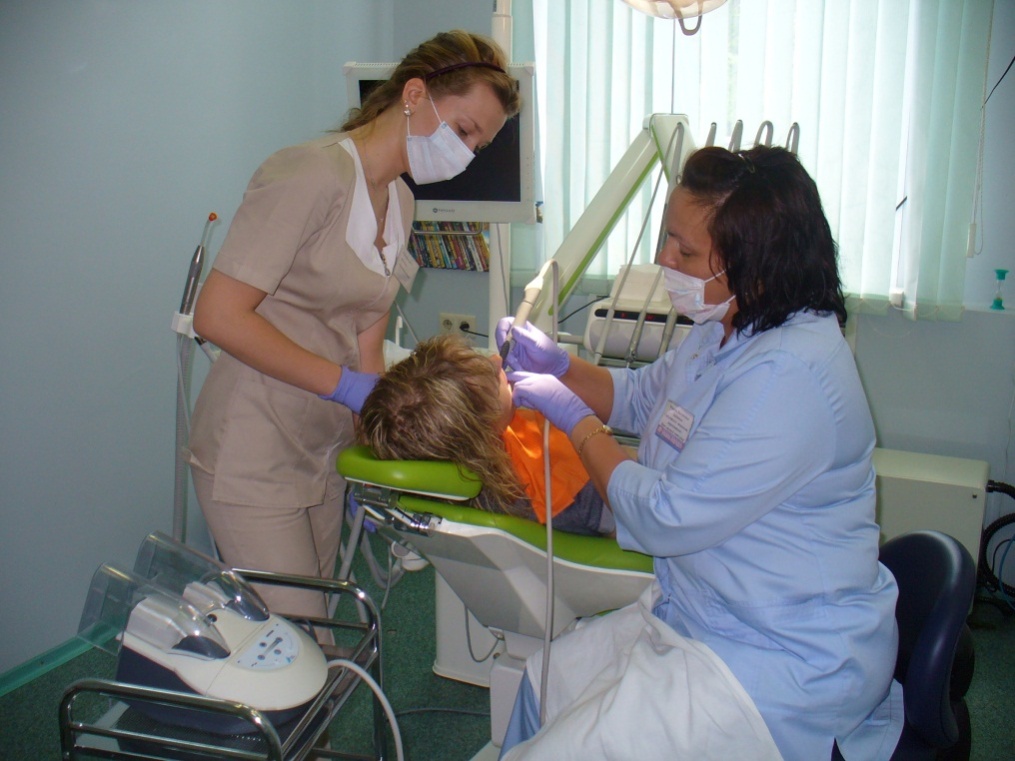 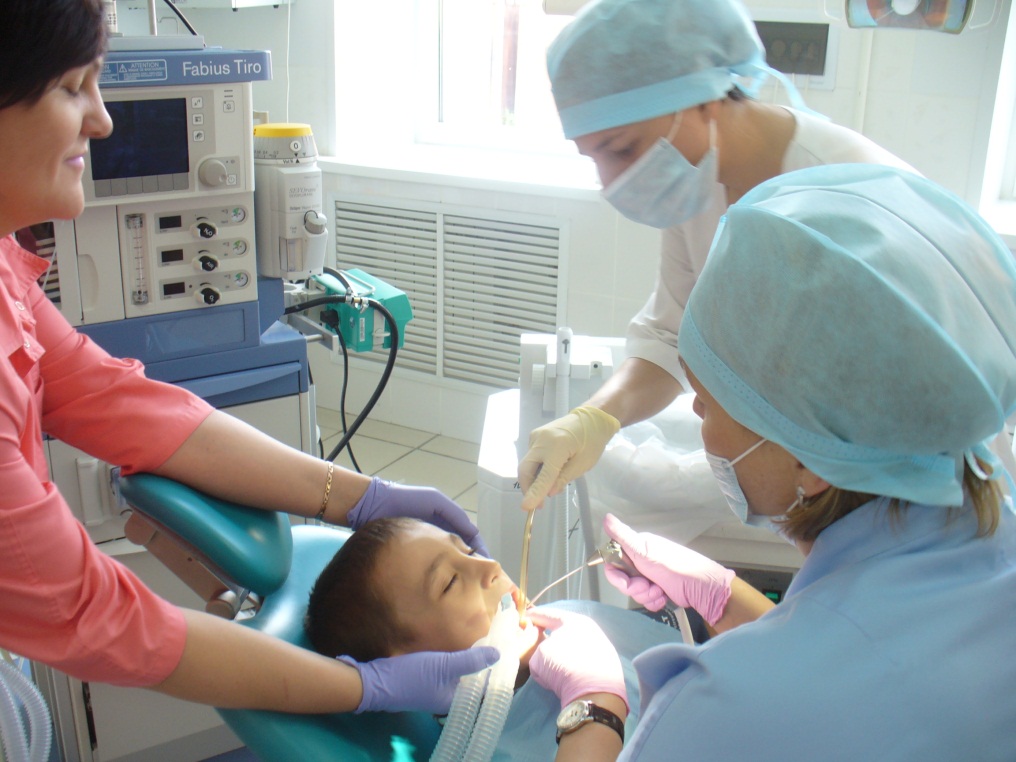 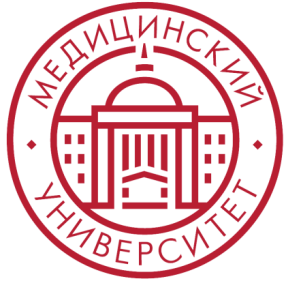 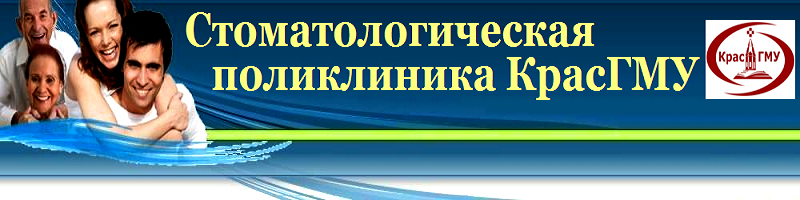 В штате поликлиники 53 врача-стоматолога и 11 зубных техников
Прием ведут 5 докторов медицинских наук и 18 кандидатов медицинских наук
Заведующие кафедрами являются заведующими отделениями – терапевтическим, ортопедическим, хирургическим
Мощность работы поликлиники составляет 400 посещений в смену
 Прием ведется на  48 стоматологических установках
СТОМАТОЛОГИЧЕСКАЯ ПОЛИКЛИНИКА КрасГМУ
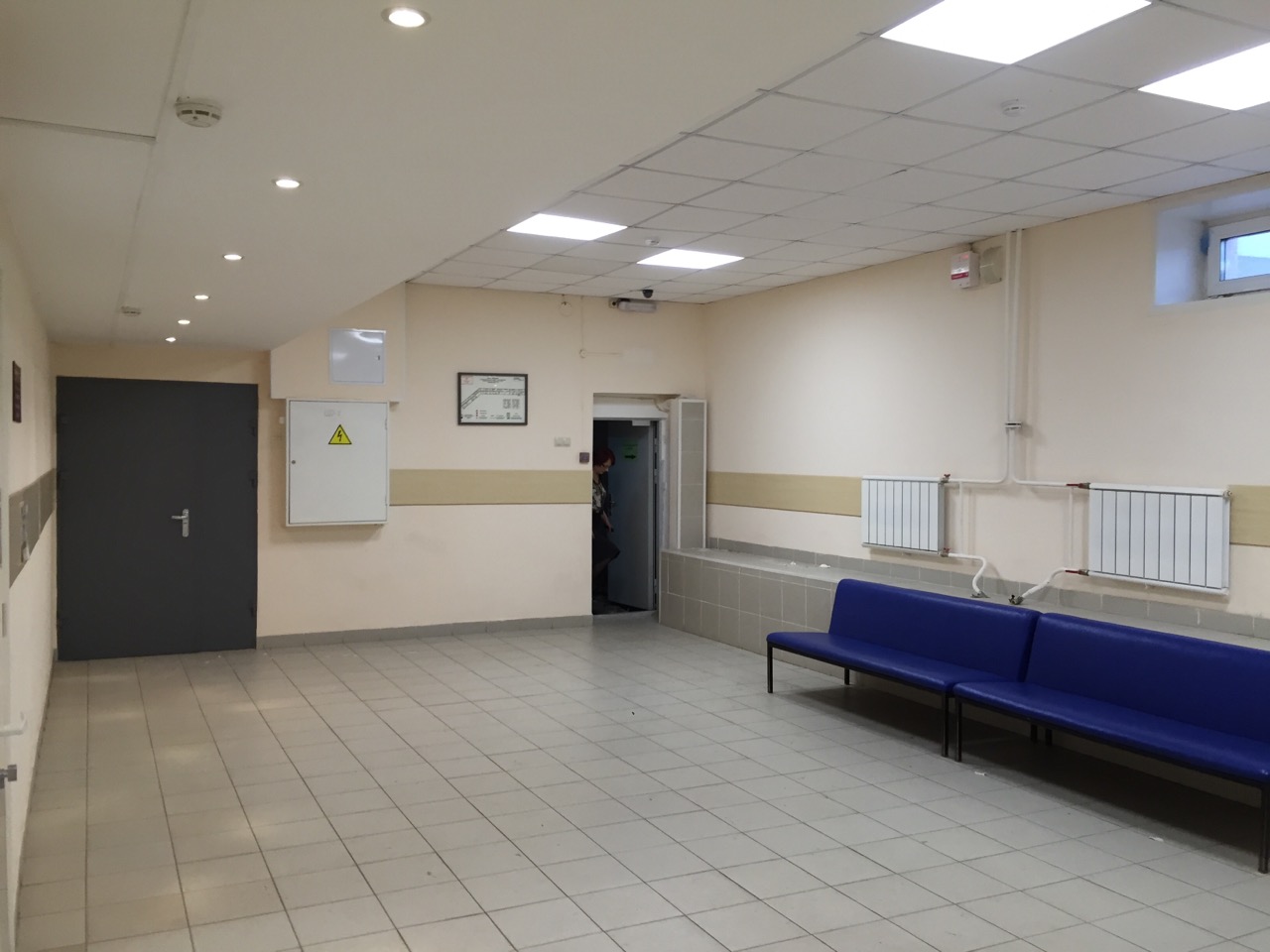 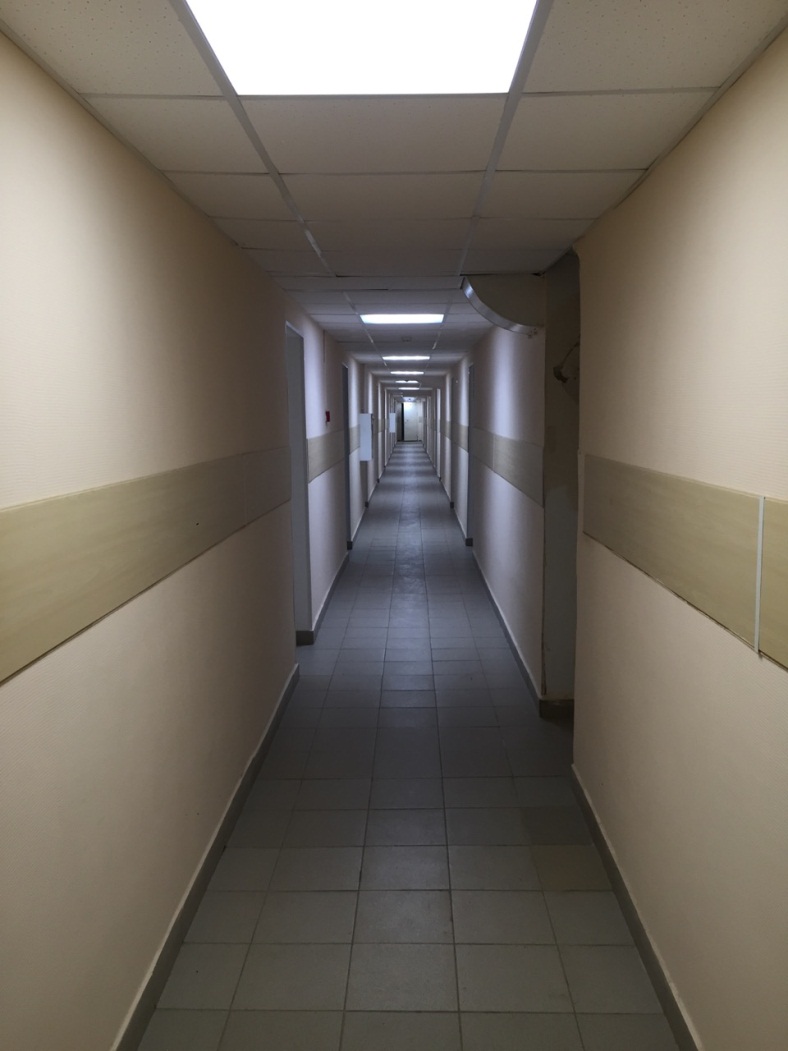 СТОМАТОЛОГИЧЕСКАЯ ПОЛИКЛИНИКА КрасГМУ
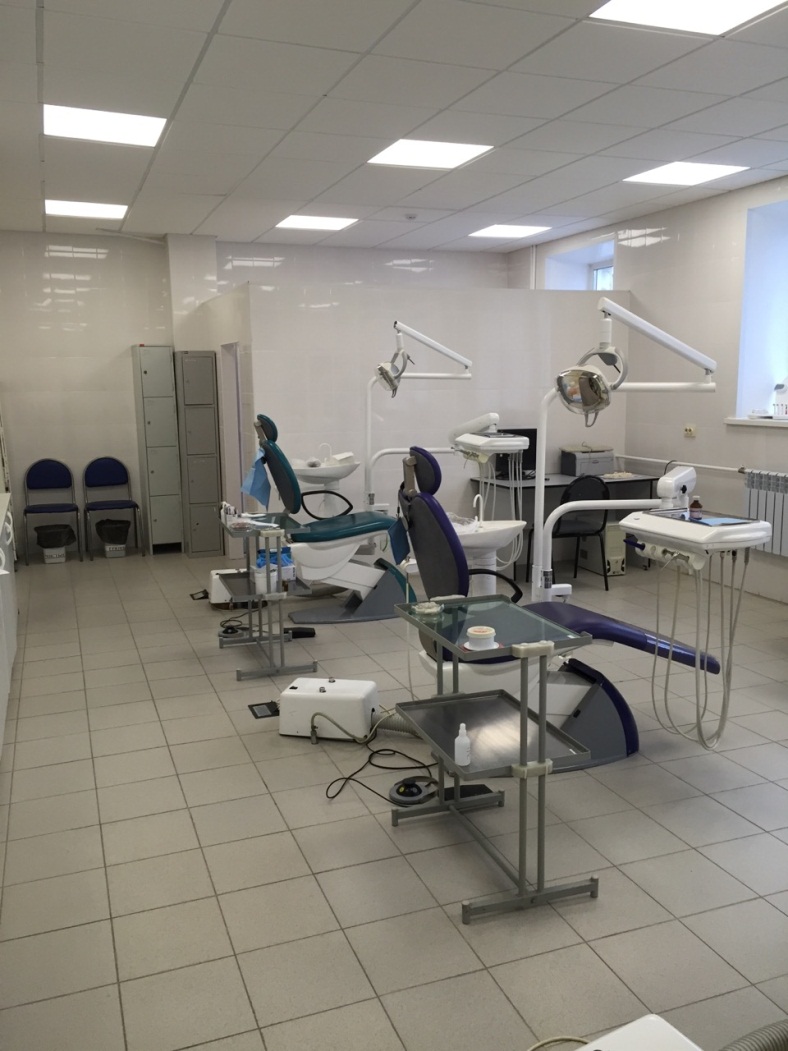 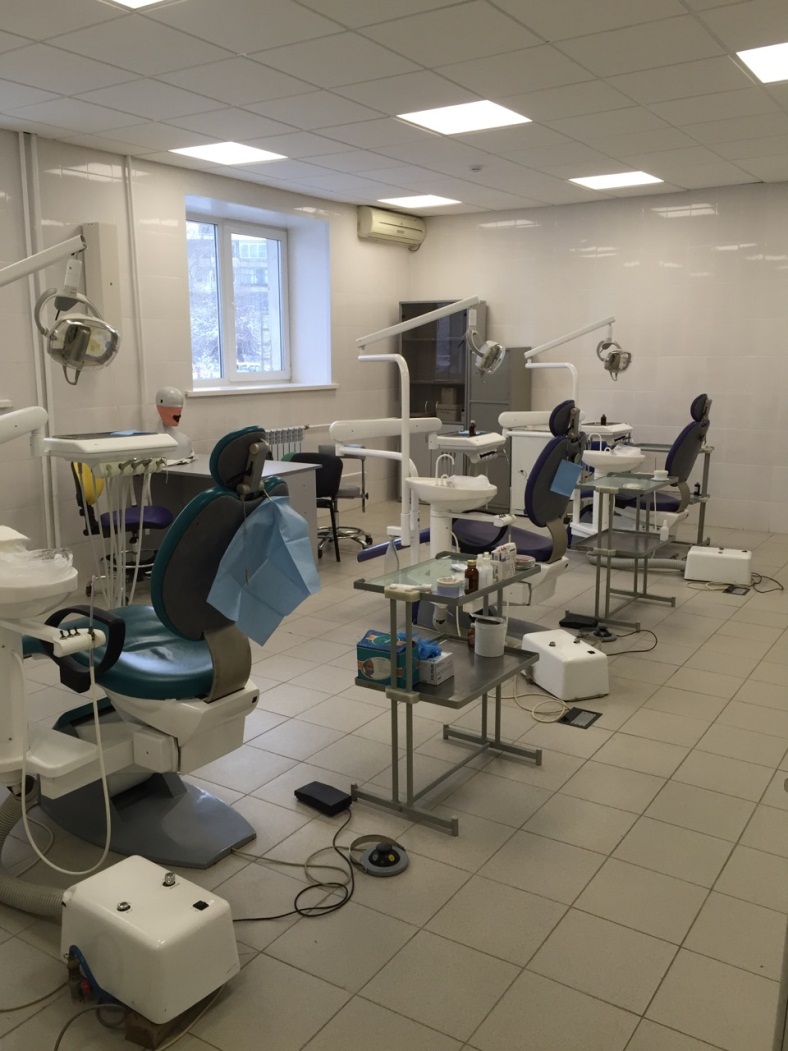 ЦЕНТРАЛЬНАЯ НАУЧНО-ИССЛЕДОВАТЕЛЬСКАЯ ЛАБОРАТОРИЯ
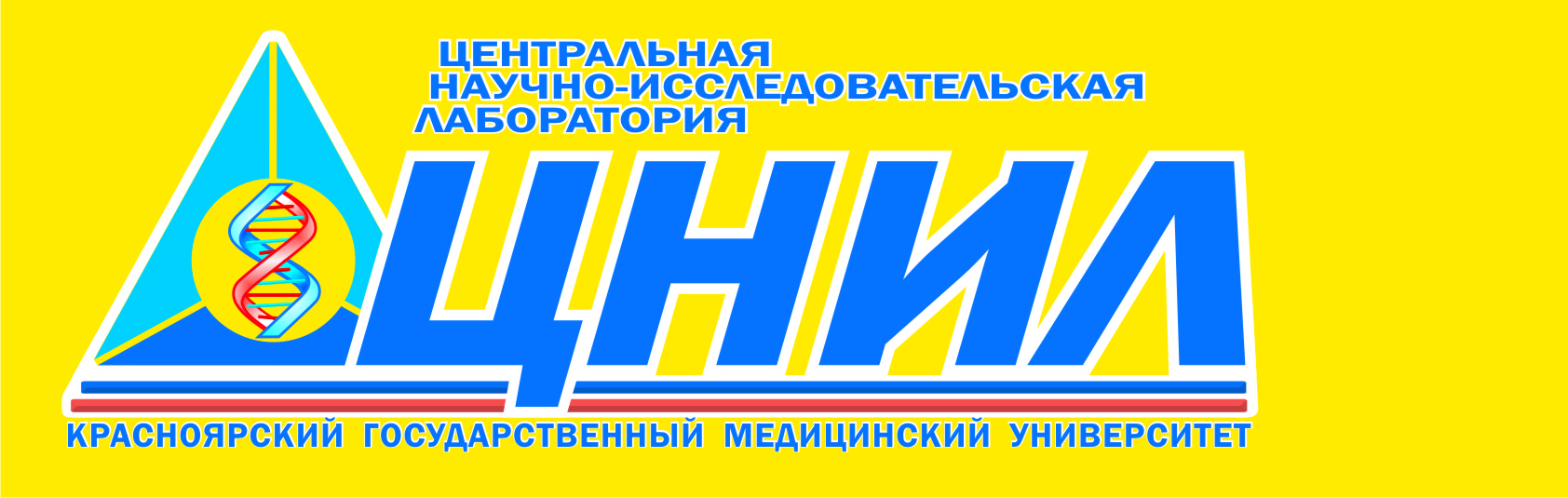 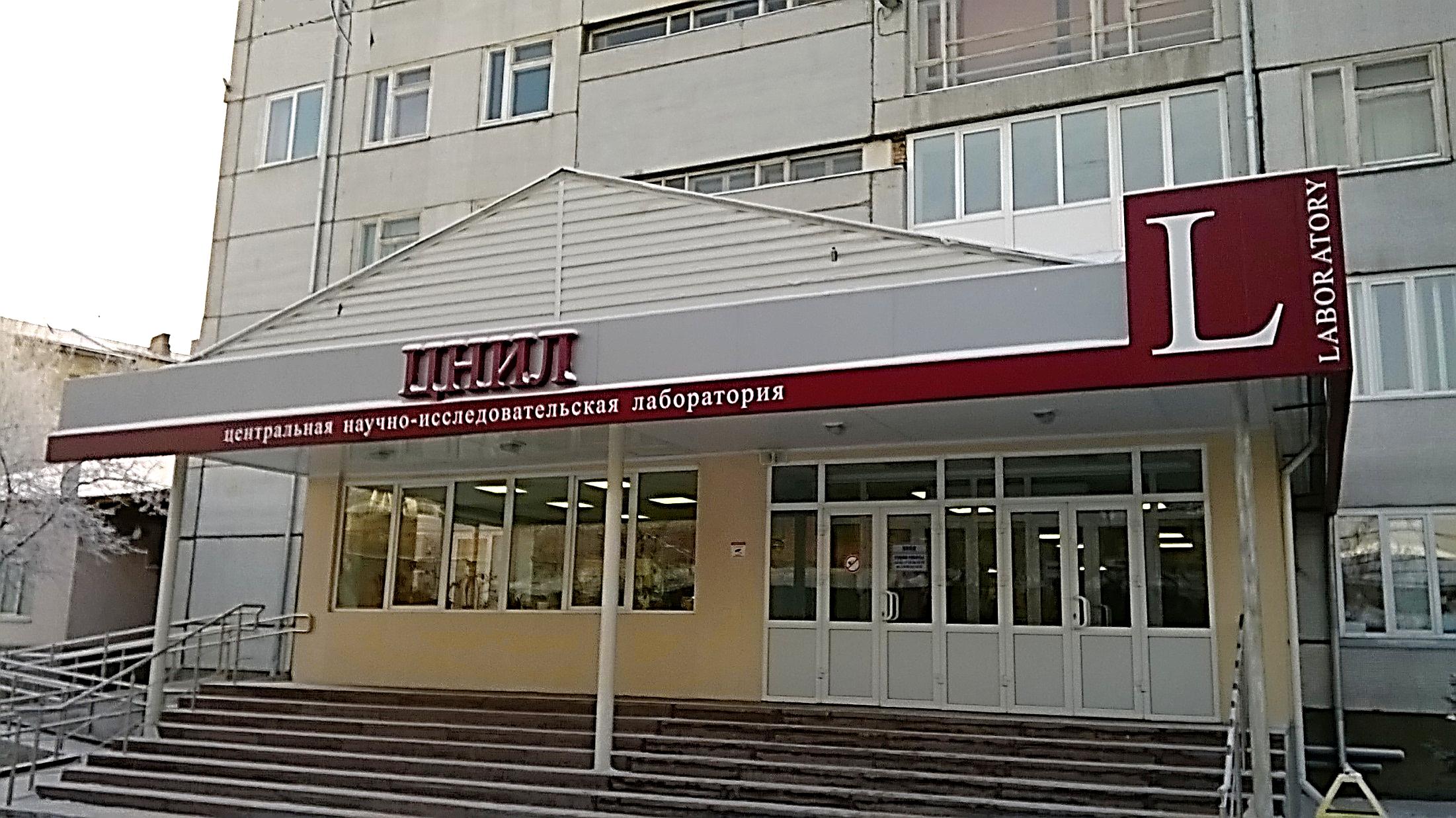